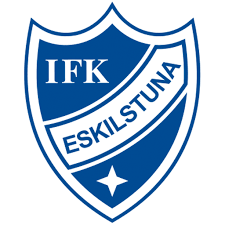 Engagemang
Glädje
Kamratskap
Information – Lag P08 för Året 2023 med återblick på 2022
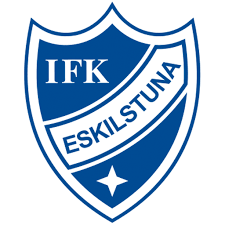 Engagemang
Kamratskap
Glädje
IFK P08   Information 2023
Organisation – ledare och spelare
 Att vara en del av IFK Pojkar 08 
Fokus framåt och Matchning
Planering
Budget
Till sist…
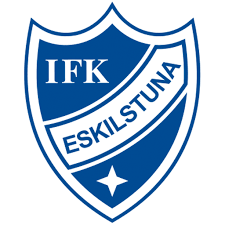 __________ IFK P08_______
Organisation – ledare och spelare 2022
Ledare :
 Patrik Broberg
     Janne Vartiainen
Alex Osztovics 
Pheter Hedman

Spelare:
Enligt Laget.se så är vi 31 spelare i tuppen.
Det har vara låg tränings närvar på några stycken av dessa under säsongen.
Engagemang
Kamratskap
Glädje
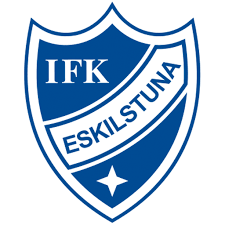 Att vara en del av IFK P 08
Det viktigaste är att ha roligt och att alla trivs.
Respektera varandra
Kom alltid i tid till alla samlingar.
Meddela frånvaro i så god tid som möjligt.
Ha alltid med rätt kläder och utrustning.

Genomgång 5 minuter innan träning.
5 minuters genomgång efter träning
Man lyssnar när tränarna pratar vid samling och vid genomgång av övningar
Bollar på som ligger på plats inför övningar är inte bollar man sparkar bort.
Under träning är det fotboll som gäller. Prata om annat gör vi före och efter träningen
Avhopp meddelas i tid till tränarna.
Man anmäler sig innan utsatt datum för utskicken man får via laget.se för match annars får man inte delta.
Engagemang
Kamratskap
Glädje
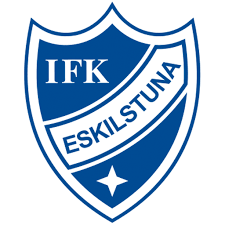 Fokus framåt och Matchning
2023 Serie 
Regional serie
11 manna svart eller gul serie beror på hur förbundet väljer att dela in allt. 

Vi kommer ta ut lagen efter vad vi tror genererar spelarnas utveckling på bäst sätt.

Baserar på träningsnärvaro här är målet att man ska ha 60 % närvaro de senaste 10 träningarna.
Uppförandet på och under träning

Det största målet säsong 2022 var att spela ihop laget, det är många nya spelare och tränare som kommit denna säsong från (Hällby, BK, Kvicksund). 

Träningsmatcher vintern 22/ våren 23
Inför vintern/våren att spela träningsmatcher
Upplägger är något vi kollar på tillsammans med 07 laget för att vi ska kunna få hjälp varandra att få till så många matcher som möjligt.
Engagemang
Kamratskap
Glädje
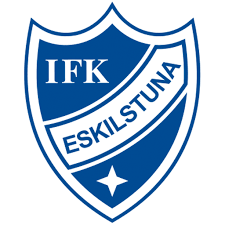 Planering
Vi P08

Bollskolan för 2023
Cuper 2022
Mc Donald i Västerås oktober (kostnad för de som deltar 200 kr/st)

Cuper 2023Många vet att pojkar 07 åkte till Gotiha denna sommar och det finns önskemål om att många vill åka nästa år.Det är då en större kostnad och ska vi göra det så kommer det finnas en kravbild och regel för att kunna göra det.   
Cup innan serien börjar?
Engagemang
Kamratskap
Glädje
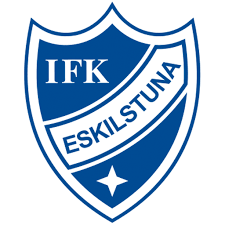 träningskläder
Träningsoveraller, är det någon/några som vill/behöver beställa Overall, tränings t-shirt? Det finns på Team Sportia Tunapark
Engagemang
Kamratskap
Glädje
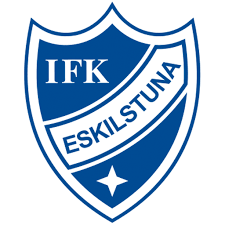 Till sist…
Upplägget för 2023

Seriespel 
Regionalt för ett lag, med 14-15 spelare varje match
Annan serie vi vet inte upplägget än men förra året fanns Svart och Gul serie

Träningar
Målet är att vi ska kunna få till 3-4 tränings tillfällen varje vecka.

Vi kommer ha ca 2 matcher per vecka i seriespelet.

Viktigt är att när man blir kallad till träningar eller match så måste man besvara kallelsen med antingen JA eller NEJ så vi tränare kan planera.

Viktigt att man har rätt uppgifter på sig och sitt barn på laget.se så gå gärna in och kolla så allt stämmer.

Vid frågor hör av er till oss
Med vänlig hälsningTränarna IFK P08